巴斯德之前：发酵是纯化学反应，与生命活动无关。
巴斯德
李比希
引起发酵的是细胞中的某些物质，但这些物质只有在酵母细胞死亡并裂解后才能发挥作用
发酵与活细胞有关，发酵是整个细胞而不是细胞中某种物质其作用
毕希纳
酵母细胞中的某些物质能够在酵母细胞破碎后继续起到催化作用，就像在活酵母细胞中一样。
酶的本质
探索历程
①对酵母菌发酵的探索
发现了起催化作用的物质——酶
萨姆纳：从刀豆中提纯脲酶，并证明其化学本质是蛋白质
萨姆纳之后
科学家们获得胃蛋白酶，胰蛋白酶等许多酶的结晶，并证明这些酶的化学本质是蛋白质。
切赫、奥尔特曼
发现少数RNA具有催化功能，称为核酶。
探索历程
②对酶本质的探索
发现了绝大多数酶是蛋白质，少数RNA。
（一）实验设计的原则
实验设计的原则有：科学性原则、对照原则、单一变量原则和平行重复原则等。
  从做题的角度出发，在设计实验时，应着重注意单一变量原则和对照原则。
1. 单一变量原则
单一变量原则：一个实验中只能有一个自变量，即实验过程中欲处理的实验因素，其他实验条件各组应当一致，以避免或减少无关变量和额外变量的干扰。
自变量是指研究者主动操纵，而引起因变量发生变化的因素或条件
因变量是由于自变量变动而直接（由目的决定）引起变动的量
无关变量是指那些除了实验因素(自变量)以外的所有影响实验结果的变量，这些变量不是本实验所要研究的变量
自变量
因变量
(控制)
(检测)
无关变量
(适宜且相等)
怎样在实验中体现单一变量原则？
除了自变量外：
实验材料要相同，包括数量、大小、生理状况等；实验器具要相同，包括材质、大小等；
实验试剂要相同，包括种类、成分、浓度、体积等；环境条件要相同且适宜，例如温度、光照、pH等。
2. 对照原则
对照原则是设计和实施实验的准则之一。通过设置实验对照对比，排除无关变量的影响，增加实验结果的可信度和说服力。
通常，一个实验总是分为实验组和对照组。

实验组，是接受实验变量处理的对象组；
对照组，是不接受实验变量处理的对象组。
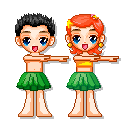 至于哪个作为实验组，哪个作为对照组，一般是随机决定的。按对照的内容和形式上的不同，通常有以下对照类型：
（1）空白对照：指针对实验组所要研究的实验因素给与空白的对象组。
（2）相互对照：指不另设对照组，而是几个实验组相互对比对照。
（3）自身对照：指实验与对照在同一对象上进行，即不另设对照组。
（二）实验设计程序
1、准确把握实验目的。
    通过分析实验目的一方面可确定实验变量，为实验条件的控制、对照实验的设置提供依据；另一方面可确定实验性质，即实验是“验证性实验”还是“探究性实验”，以便能正确地预期实验结果和结论。
2、细心弄清实验要求。
    一种生物学现象的证实可通过不同的实验来证明，但究竟选用何种方案，则要根据题目要求和所给的材料及用具来确定，所以在把握实验目的后，要细心地弄清题目的要求和题中的条件，特别是不能随意增减材料，否则尽管实验设计得很完美，但若不合题意，还是会丢分甚至不得分。
3、精心策划方法步骤。
   实验方法步骤的策划是整个实验设计的精髓，是一个好的实验设计最富有创意的闪光之处，也是搞好实验设计的关键所在，设计中应注意遵循设计的原则。实验步骤一般为三步：第一步，取材，分组，编号；
（有时需要先对部分材料进行加工）第二步，分组处理，设置对照，控制变量；
（有时此步也可以分为几个步骤）第三步，观察实验现象。
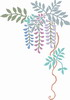 4、准确预测实验结果和结论。
    实验结果即实验过程中观察到的实验现象或收集到的数据；
    结论则是通过对实验结果的分析得出的定性表述。
    结论应紧扣实验目的，回答实验目的提出的问题。实验目的的类型不一样，结果和结论的写法就不一样。
⑴验证性实验：验证性实验的实验目的是“预料之中”的，因此结果和结论只有一种情况。结果即为由所学知识或实验原理推出的现象，结论即为实验目的。
⑵探究性实验：探究性实验是对未知的生物学现象进行探索，因此预期的结果及结论是所有可能出现的情况，为多种情况。其书写格式一般为“如果……则……；如果……则……”。
实验设计例题
请你根据相关知识，设计一个实验探究镁是否是植物生长发育过程所必需的元素，请写出简要步骤、预期结果及结论。　实验材料和用具：若干株番茄幼苗、蒸馏水、各种元素、多个培养瓶等。
实验步骤：
      1、配制完全营养液和缺镁营养液；　　2、取相同的培养瓶10个，等分成A、B两个组；
    3、向A组各瓶分别加入等量的完全营养液，向B组各瓶分别加入和A组各瓶等量的缺镁营养液；　4、将长势基本相同的10棵番茄幼苗分别放入A、B组10个培养瓶中，置于相同、适宜的环境条件下培养；　5、一段时间后观察结果；
预期结果及结论：
    1、若A组全部/大部分植株生长良好，B组全部/大部分生长异常，则说明镁是植物生长发育的必需元素；　2、若A组和B组植株均生长良好，则说明镁不是植物生长发育过程的必需元素；
不同条件
2H2O2
2H2O + O2 ↑
探究·实践A：比较过氧化氢在不同条件下的分解
①实验原理
细胞代谢是细胞生命活动的基础，但细胞代谢中也会产生代谢废物，甚至会产生对细胞有害的物质，如过氧化氢，细胞中有过氧化氢酶，能将过氧化氢及时分解为氧气和水。新鲜肝脏中有较多的过氧化氢酶。
②实验目的
通过比较过氧化氢在不同条件下的分解的快慢，了解过氧化氢酶的作用。
1.常温   2.加热
3.加FeCl3
4.加过氧化氢酶.
探究·实践A：比较过氧化氢在不同条件下的分解
③材料用具
a.材料：
新鲜的质量分数为20%的肝脏(如猪肝、鸡肝)研磨液
质量分数为3%的FeCl3溶液
新配制的体积分数为3%的过氧化氢溶液
b.用具：
量筒、试管、滴管、试管架、卫生香、火柴、酒精灯、试管夹、大烧杯、三脚架、石棉网、温度计。
④实验过程及结果
分析本实验的变量
无关变量
无关变量
自变量
因变量
因变量
🤔
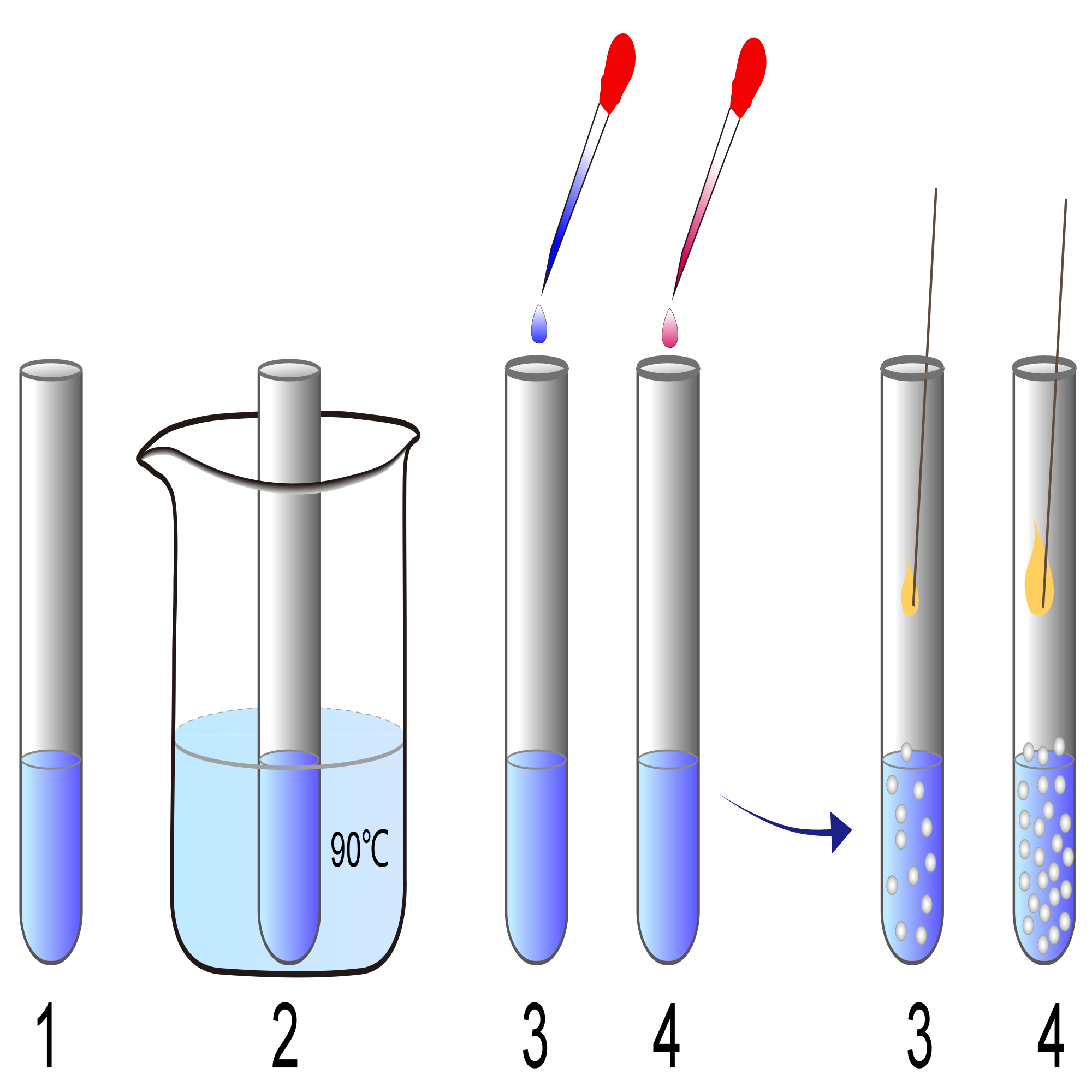 讨论
1、与1号试管相比，2号试管出现了什么不同的现象？这一现象说明什么？
2号试管放出的气泡多，这一现象说明加热促进过氧化氢的分解，提高反应速率。
2、在细胞内，能通过加热来提高反应速率吗？
不能。
🤔
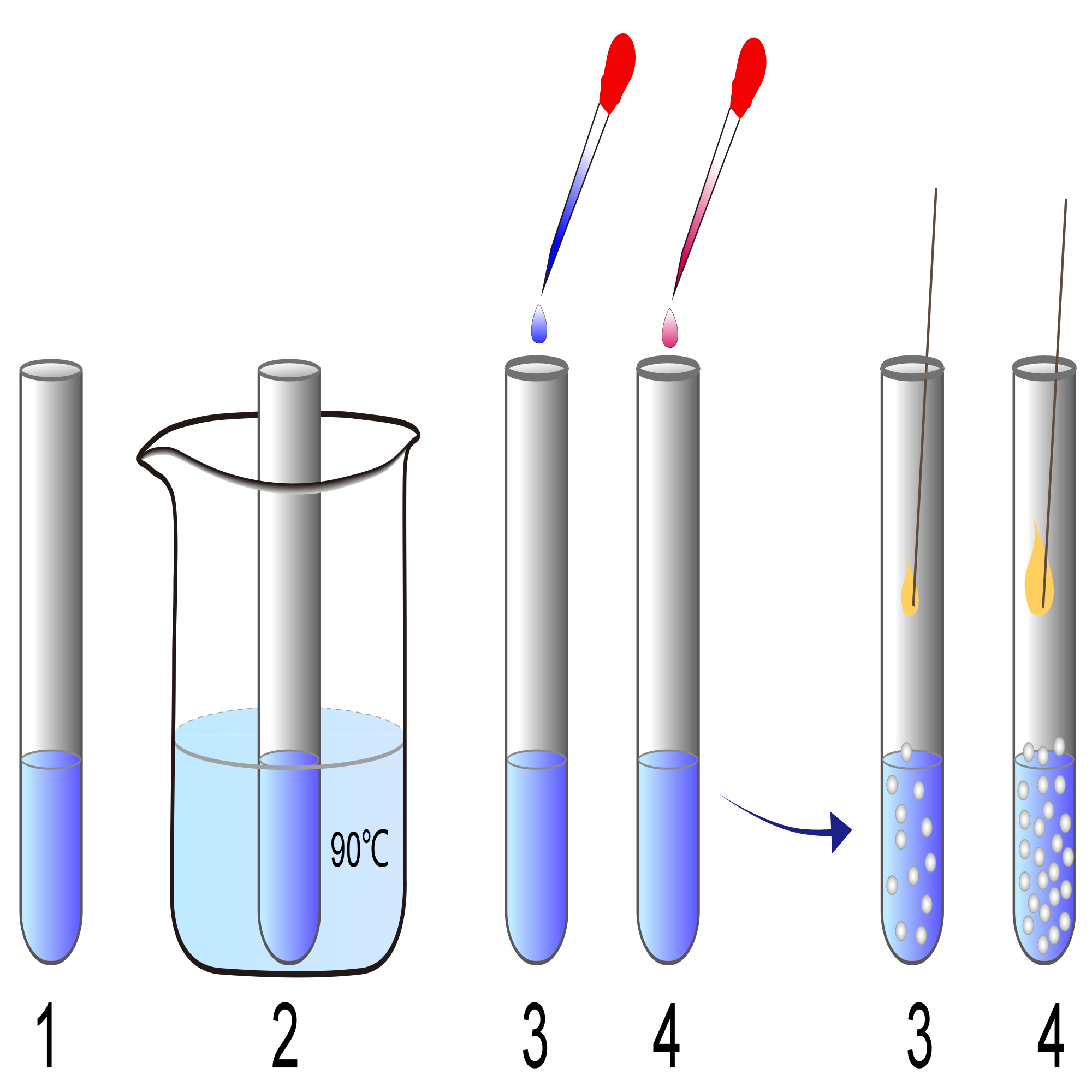 讨论
3、3号和4号试管未经加热，也有大量气泡产生，这说明了什么？
说明FeCl3中的Fe3+和新鲜肝脏中的过氧化氢酶都能加快过氧化氢分解的速率。
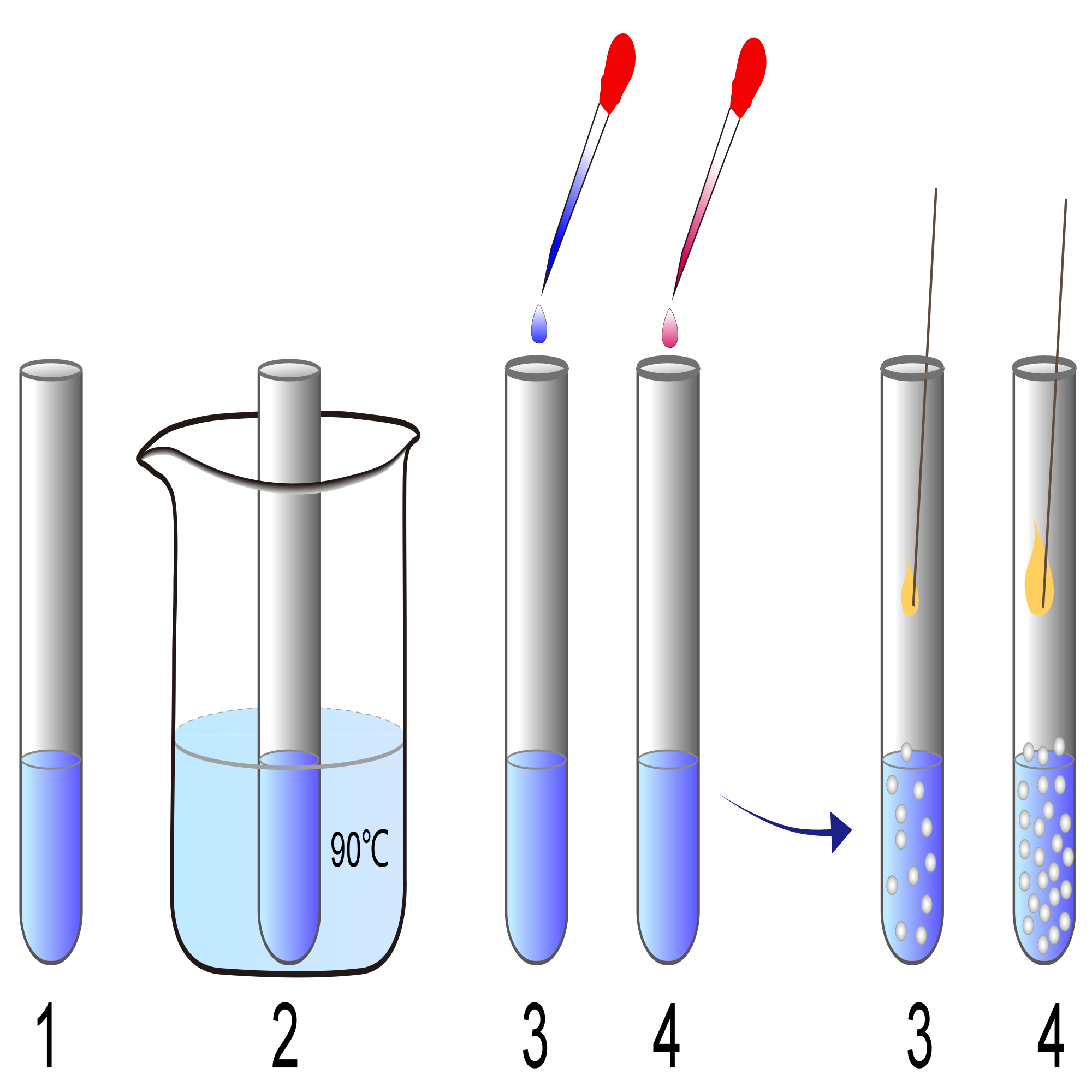 🤔
讨论
4、3号试管与4号试管相比，哪支试管中反应速率快？这说明什么？为什么说酶对细胞内化学反应的顺利进行至关重要？
4号试管的反应速率比3号试管快得多。说明过氧化氢比Fe3+的催化效率高得多。
       细胞内每时每刻都在进行成千上万种化学反应，这些化学反应需要在常温、常压下高效地进行，只有酶能够满足这样的要求，所以酶对于细胞内化学反应的顺利进行至关重要。
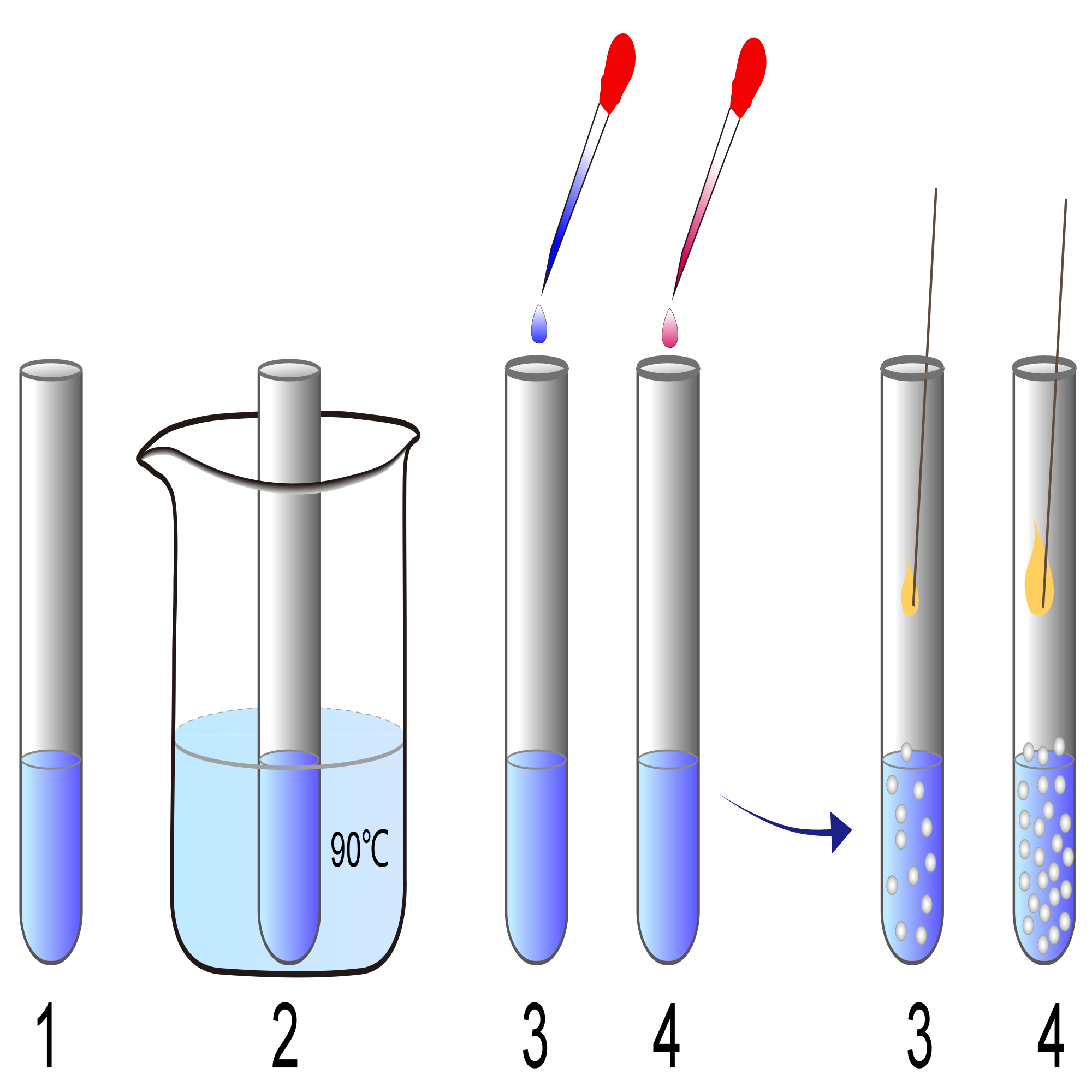 ⑤实验分析
加热能促进过氧化氢的分解，提高反应速率。(为反应提供能量)
1与2对照：________________________________________________
FeCl3在常温下能促进过氧化氢的分解，提高反应速率。(催化作用)
1与3对照：________________________________________________
过氧化氢酶在常温下能促进过氧化氢的分解，提高反应速率。(催化作用)
1与4对照：______________________________________________
                  ____________
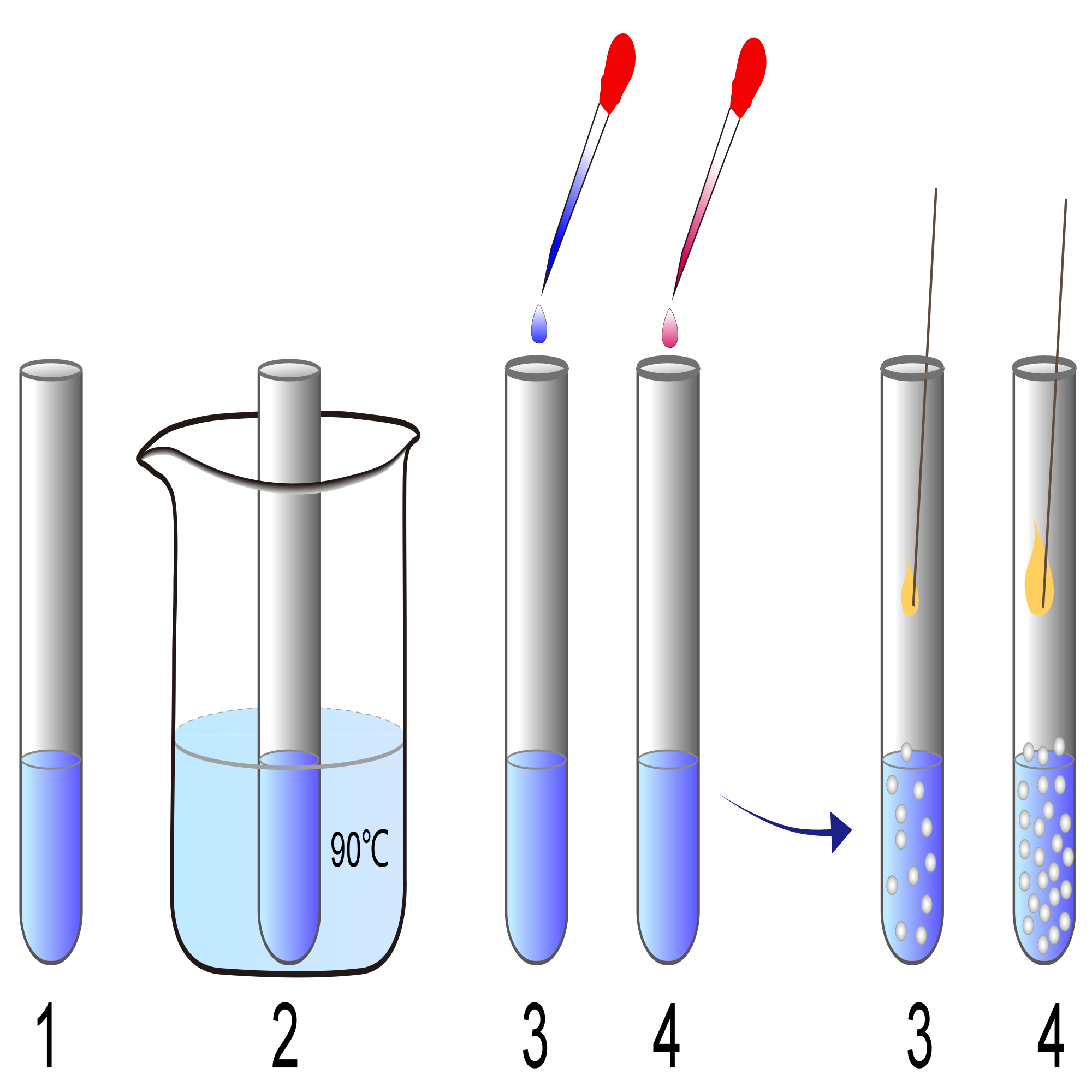 ⑤实验分析
过氧化氢酶比FeCl3的催化效率高。
13与14对照：____________________________
⑥实验结论
酶和无机催化剂一样，都能催化化学反应，并且酶的催化效率远高于无机催化的催化效率。
淀粉酶
蔗糖酶
淀粉（非还原性）       麦芽糖（还原性）
蔗糖（非还原性）       葡萄糖（还原性）+果糖（还原性）
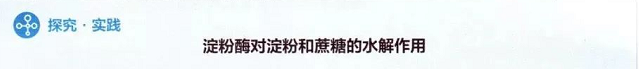 B
淀粉和蔗糖都是非还原糖。它们在酶的催化作用下都能水解成还原糖。在淀粉溶液和蔗糖溶液中分别加入淀粉酶，再用斐林试剂鉴定溶液中有无还原糖，就可以看出淀粉酶是否只能催化特定的化学反应。
实施实验，得出结果：
2mL
—
—
2mL
2mL
2mL
思考：能否用碘液对实验结果进行检测？
不能，因为碘液无法检测蔗糖是否发生水解。
酶具有专一性
实验结论：
淀粉酶只能催化淀粉水解，对蔗糖则不起催化作用。
还能如何验证专一性？
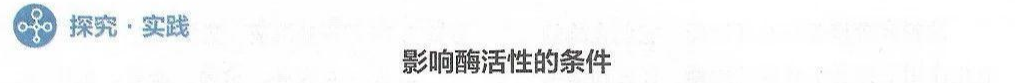 C
酶催化特定化学反应的能力称为酶活性。
哪些因素会影响酶活性？
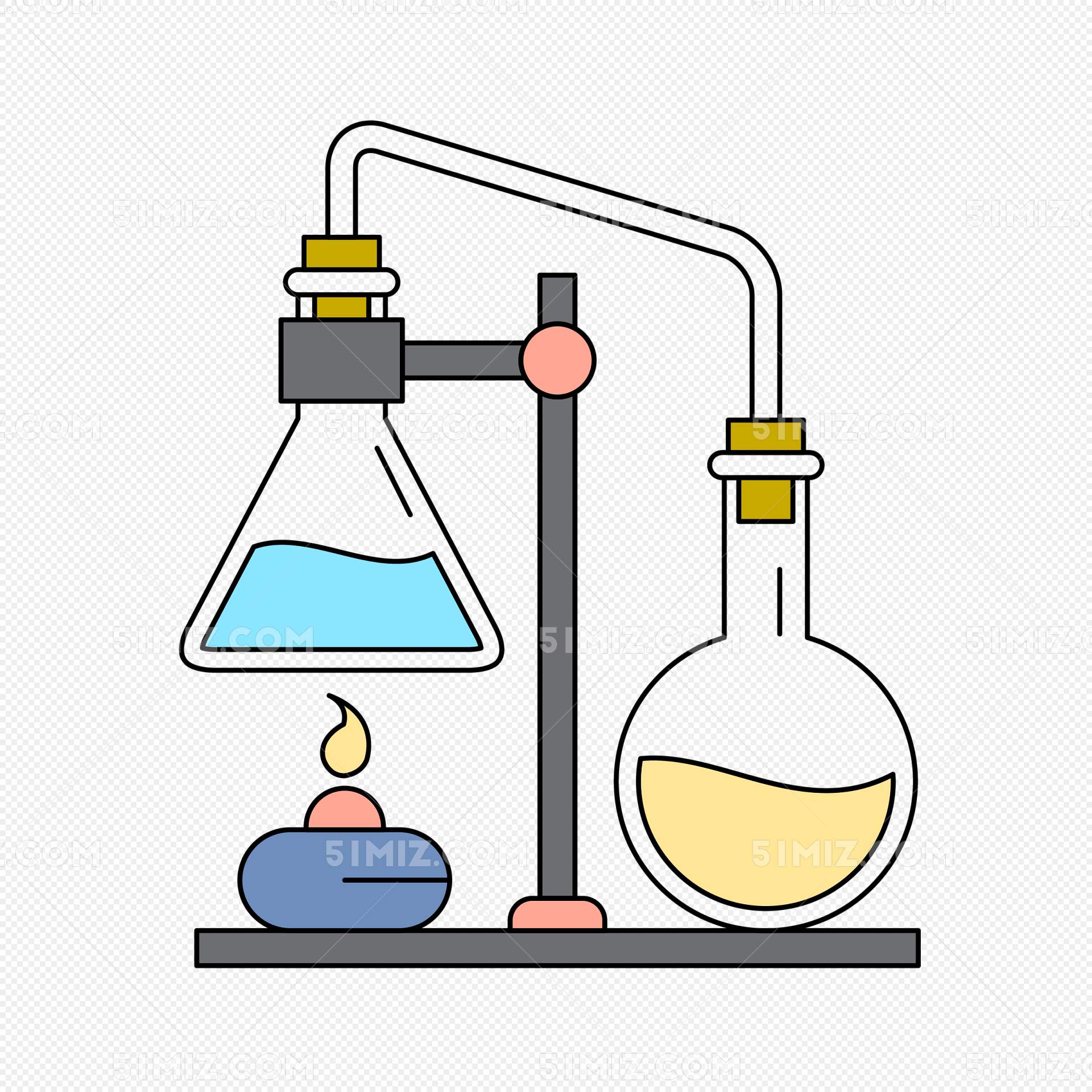 1.在不同的温度下，同一种酶活性是否会受到影响？
2.在不同的pH下，同一种酶活性是否会改变？

请设计相关的实验，验证你们的假设。
实验过程与结果(探究温度对酶活性的影响)初步设计
变蓝
不变蓝
变蓝
实验设计如何？哪里有问题？怎么改进？
问题：保温前已发生反应！！！
强调！注意实验顺序，避免提前反应！
实验过程与结果(探究温度对酶活性的影响)
变蓝
不变蓝
变蓝
温度过低或过高酶活性都较低。
实验结论
思考·讨论
1.如何进一步探究淀粉酶的最适温度？
缩小温度梯度，重复进行上述实验。
2.为什么不能用斐林试剂对实验结果进行检测？
该实验的自变量是温度，用斐林试剂检测时需要水浴加热，
这样会干扰自变量。
3.为什么不能用过氧化氢酶和过氧化氢来探究温度对酶活性的影响？
因为过氧化氢本身受热易分解，会对实验结果造成干扰。
实验过程与结果(探究PH对酶活性的影响)初步设计
【注】在最适温度下
实验设计如何？哪里有问题？怎么改进？
问题：调PH前已发生反应！！！
强调！注意实验顺序，避免提前反应！
实验过程与结果(探究PH对酶活性的影响)初步设计
【注】在最适温度下
还可以怎么改进？
将过氧化氢和过氧化氢酶分别调到同一PH再混合
实验结果(探究pH对酶活性的影响)
在pH为7.0时，过氧化氢分解产生氧气的速率较快。pH低于7.0或pH高于7.0时，过氧化氢分解产生氧气的速率明显较慢。
实验结论：
过氧化氢酶的最适pH接近7.0，过酸或过碱，都会使酶活性下降。
五、酶的应用
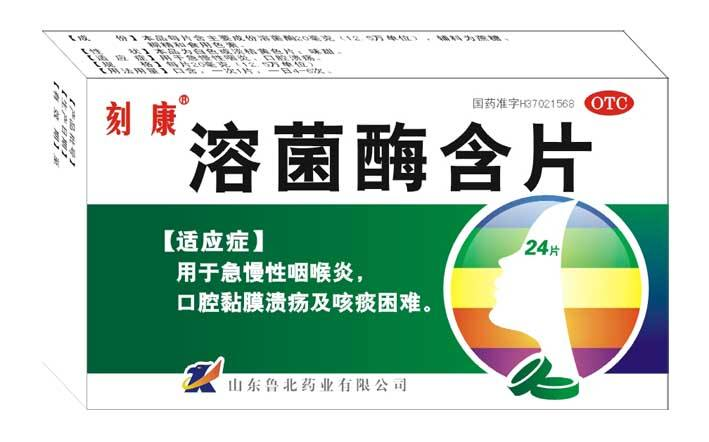 1.溶菌酶
溶解细菌细胞壁，具有抗菌消炎的作用。在临床上与抗生素混合使用，能增强抗生素的疗效。
2.果胶酶
分解果肉内细胞壁中的果胶，提高果汁产量，使果汁变得澄清。
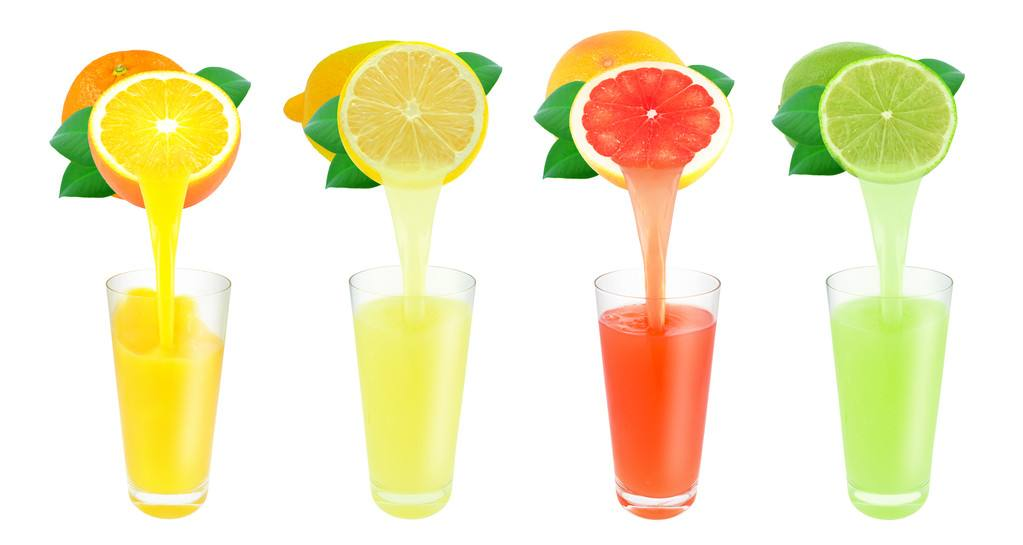 3.加酶洗衣粉
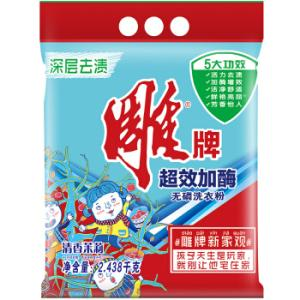 蛋白酶——血渍、奶渍    
脂肪酶——油渍
淀粉酶、纤维素酶
4.含酶牙膏
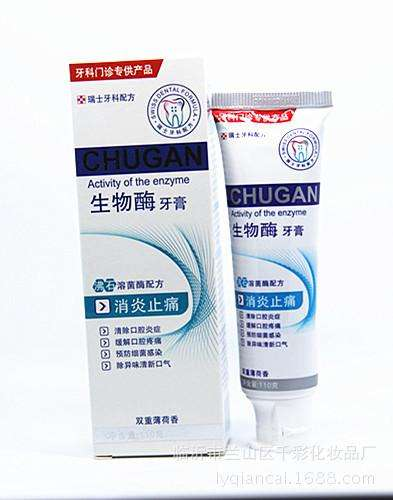 残留在牙缝里的食物残渣是细菌的美食，也是导致龋齿的祸根。含酶牙膏可以分解细菌，使我们的牙齿亮白、口气清新。